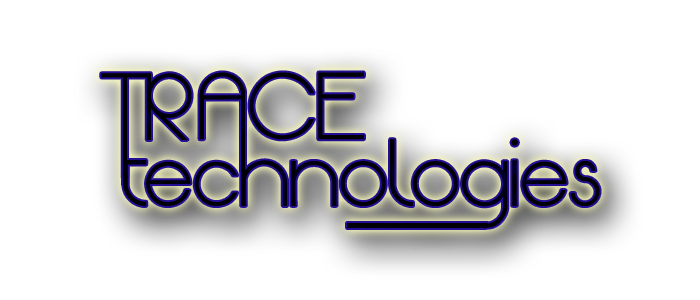 Preliminary Design
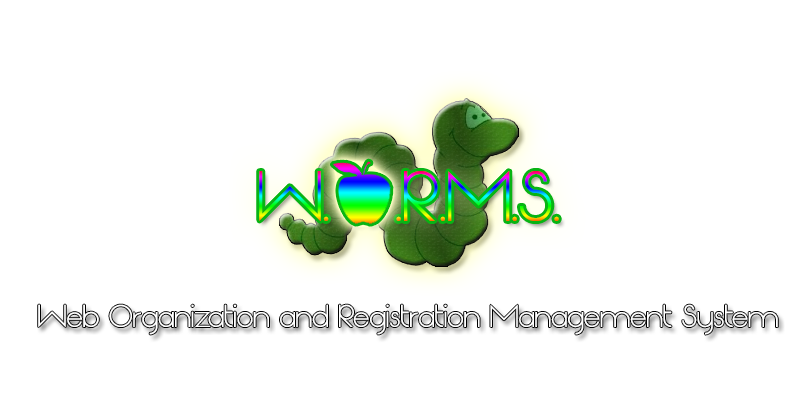 Friday, December 7th 2012
Agenda
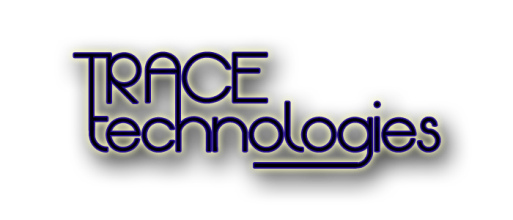 2
Welcome
Our Client:

		Dr. Darren Lim
Professor of Computer Science
Siena College
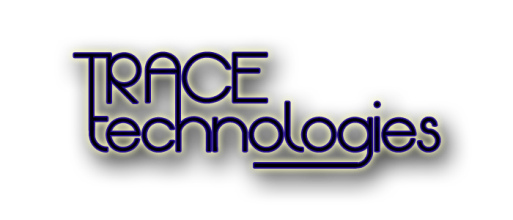 3
Introduction
Christopher Small
Team Leader

Alyssa Nghiem
Web Master

Eduardo Pinto Barbosa
Document Analyst

Tyler Vorpahl
Lead Graphic Designer
& Co-Web Master

Ryan Kennedy
Lead Developer
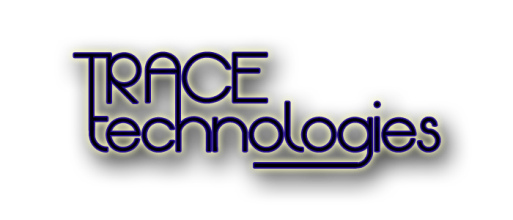 4
Agenda
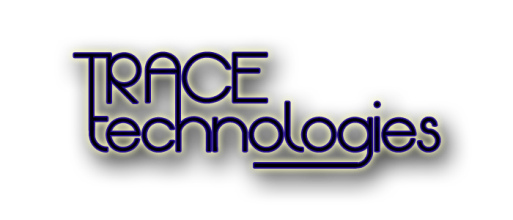 5
Problem
Consortium for Computing Sciences in Colleges North East (CCSCNE) Conference

 The CCSCNE conference is complex and difficult to manage
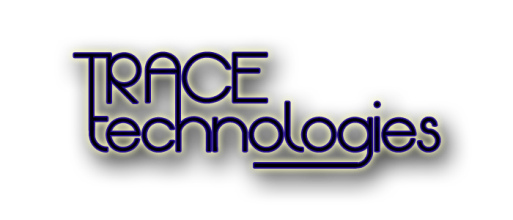 6
WORMS
Web Organization Registration Management System
 Integrated System that handles…
 Attendee Registration
 Scholarly Works Submission
 Scholarly Works Review
 Information Access
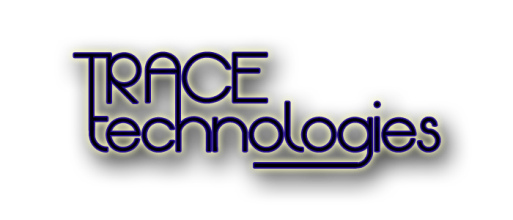 7
Agenda
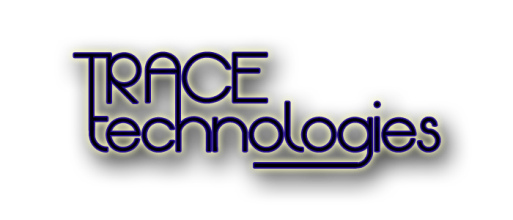 8
Project Progression
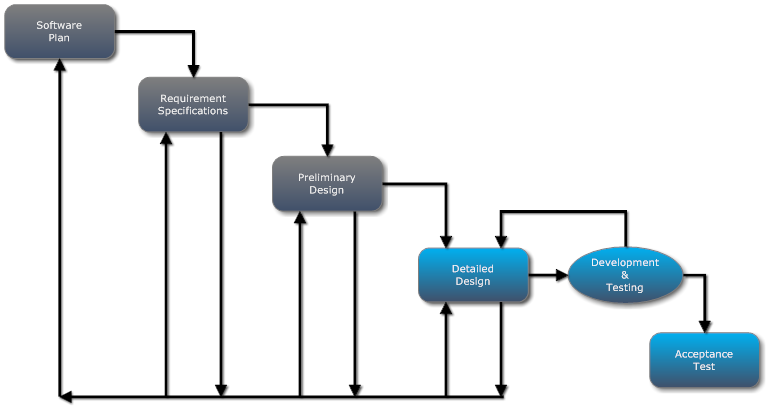 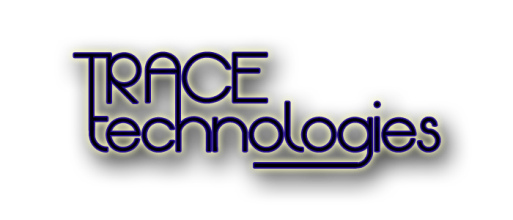 9
Agenda
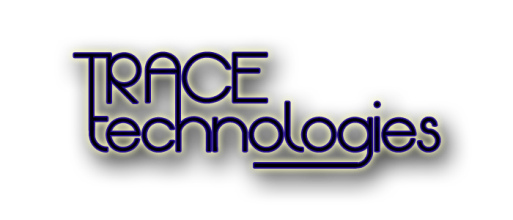 10
User Case Narratives
Describes the capabilities of each user in detail
 We will only show outlines here
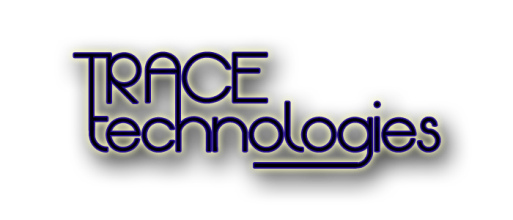 11
Use Case Narrative: Reviewer
Submits credentials for approval 
 Views a list of works assigned for review
 Submits a review for each assigned work
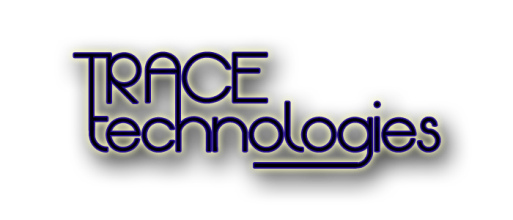 12
Use Case Narrative: Submitter
Uploads a scholarly work
 Selects a topic for the work
 Able to check whether the submission has been reviewed
 Receives a notification via email of acceptance or rejection
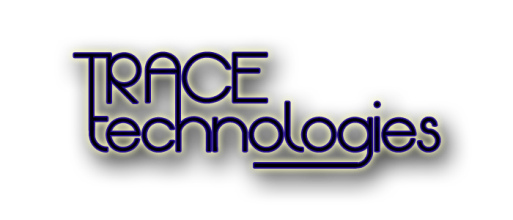 13
Agenda
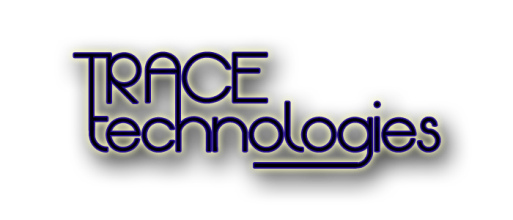 14
Use Case Diagram
Shows actors that interact with the system
 Shows which system features each actor interacts with
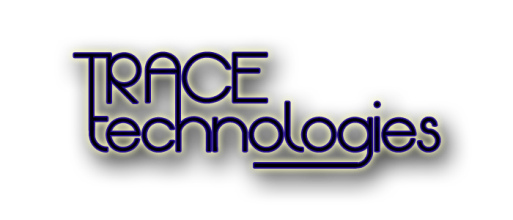 15
Use Case Diagram Legend
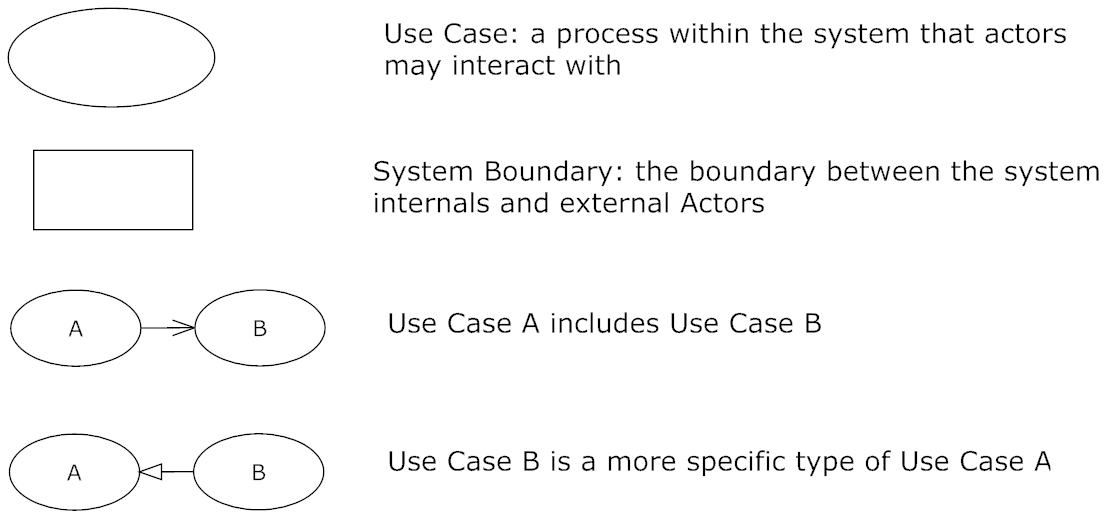 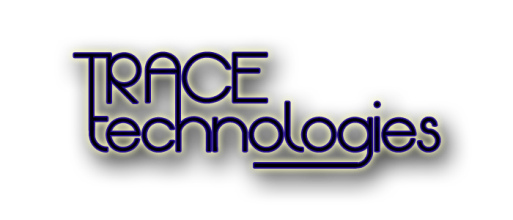 16
Use Case Diagram Legend
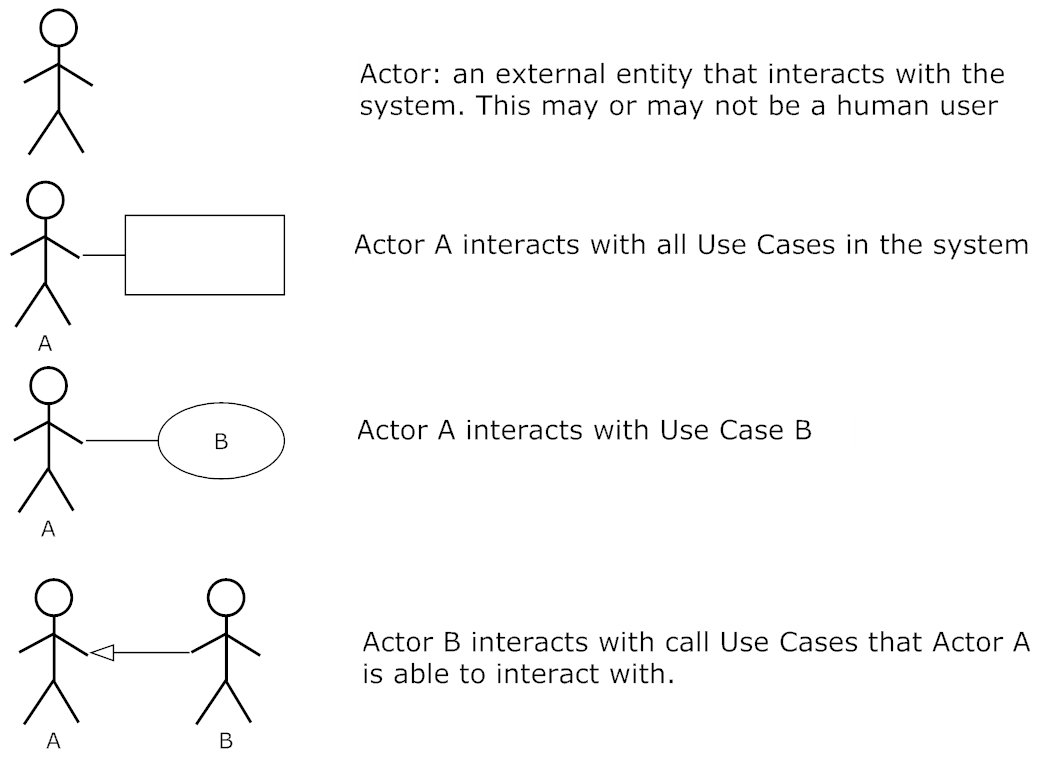 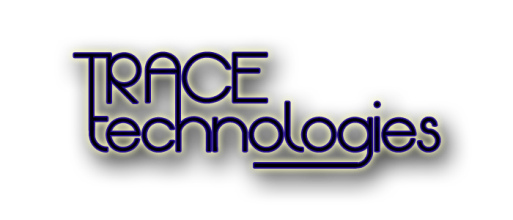 17
Use Case Diagram
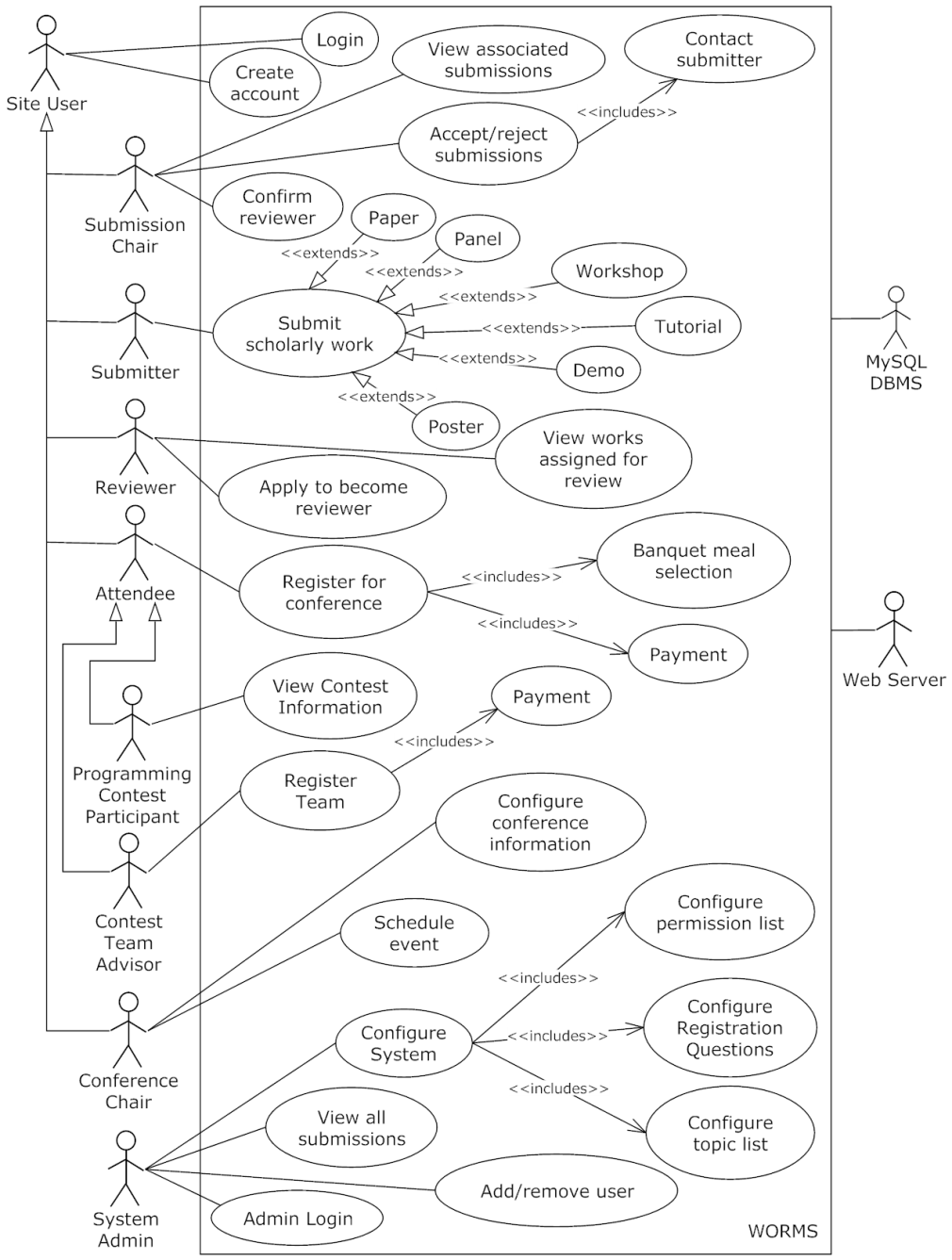 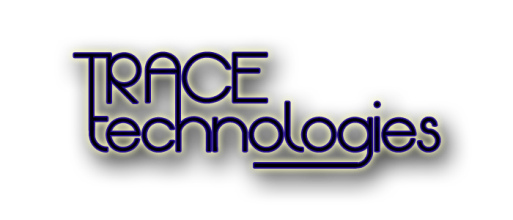 18
Agenda
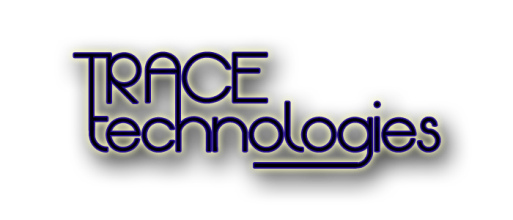 19
Deployment Diagram
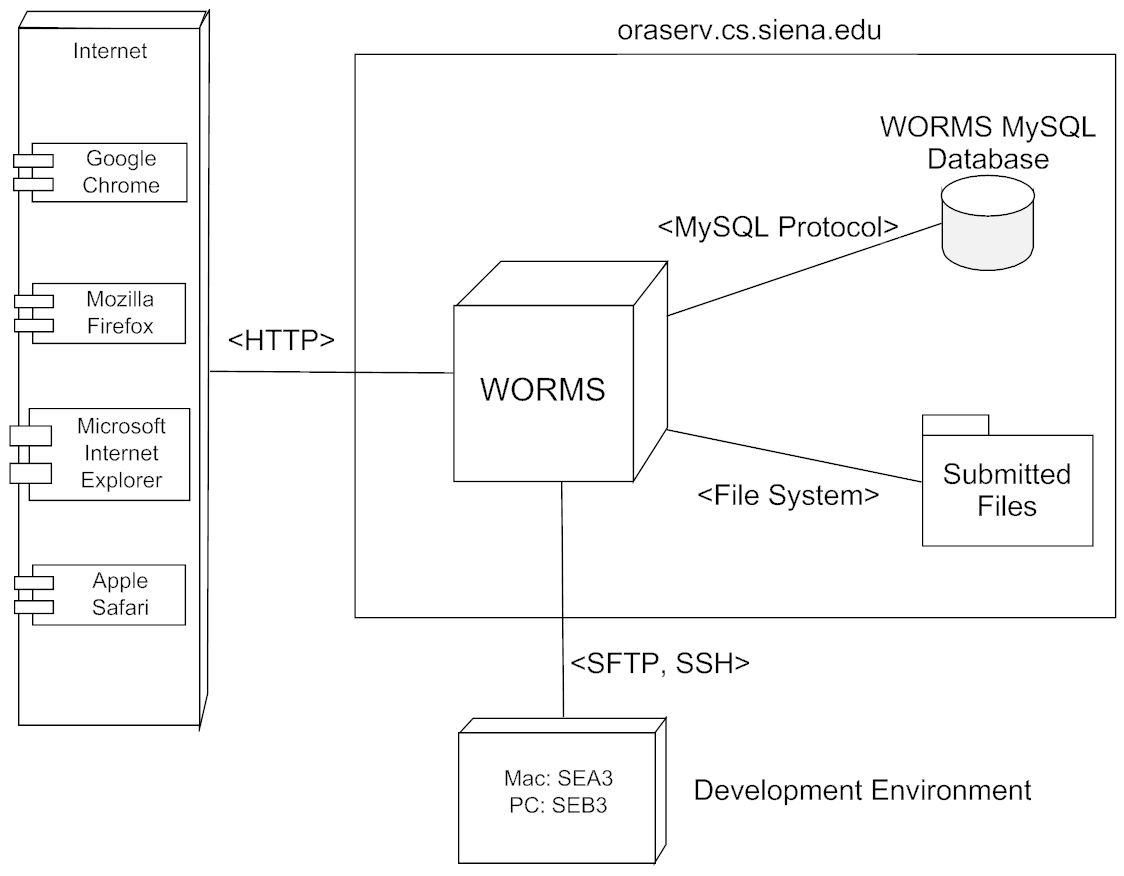 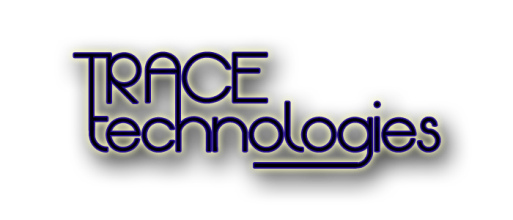 20
Agenda
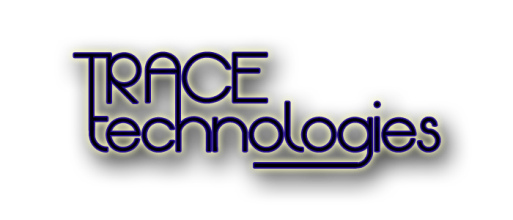 21
Website Map
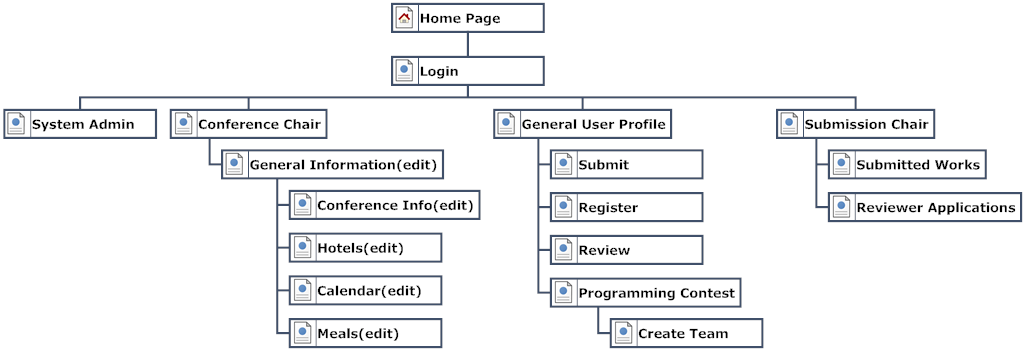 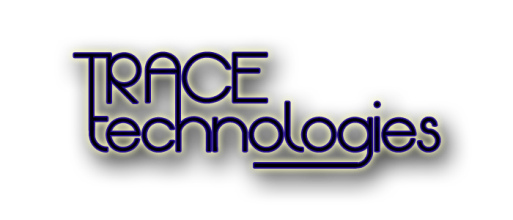 22
Website Map
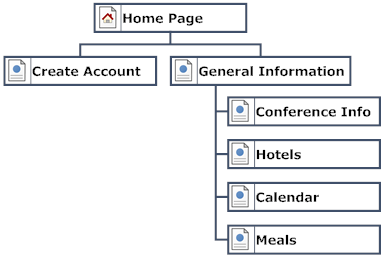 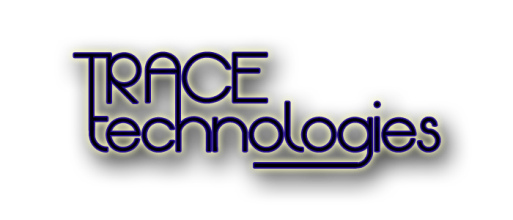 23
Agenda
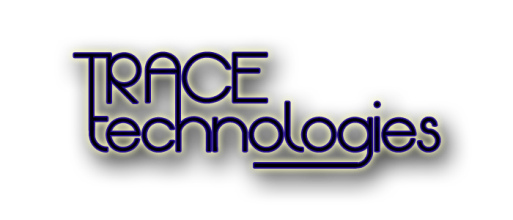 24
Activity Diagram
Graphical representation of a process
 Shows a series activities and decisions
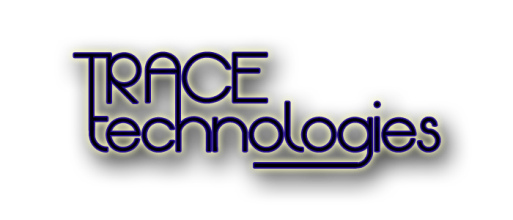 25
Activity Diagram
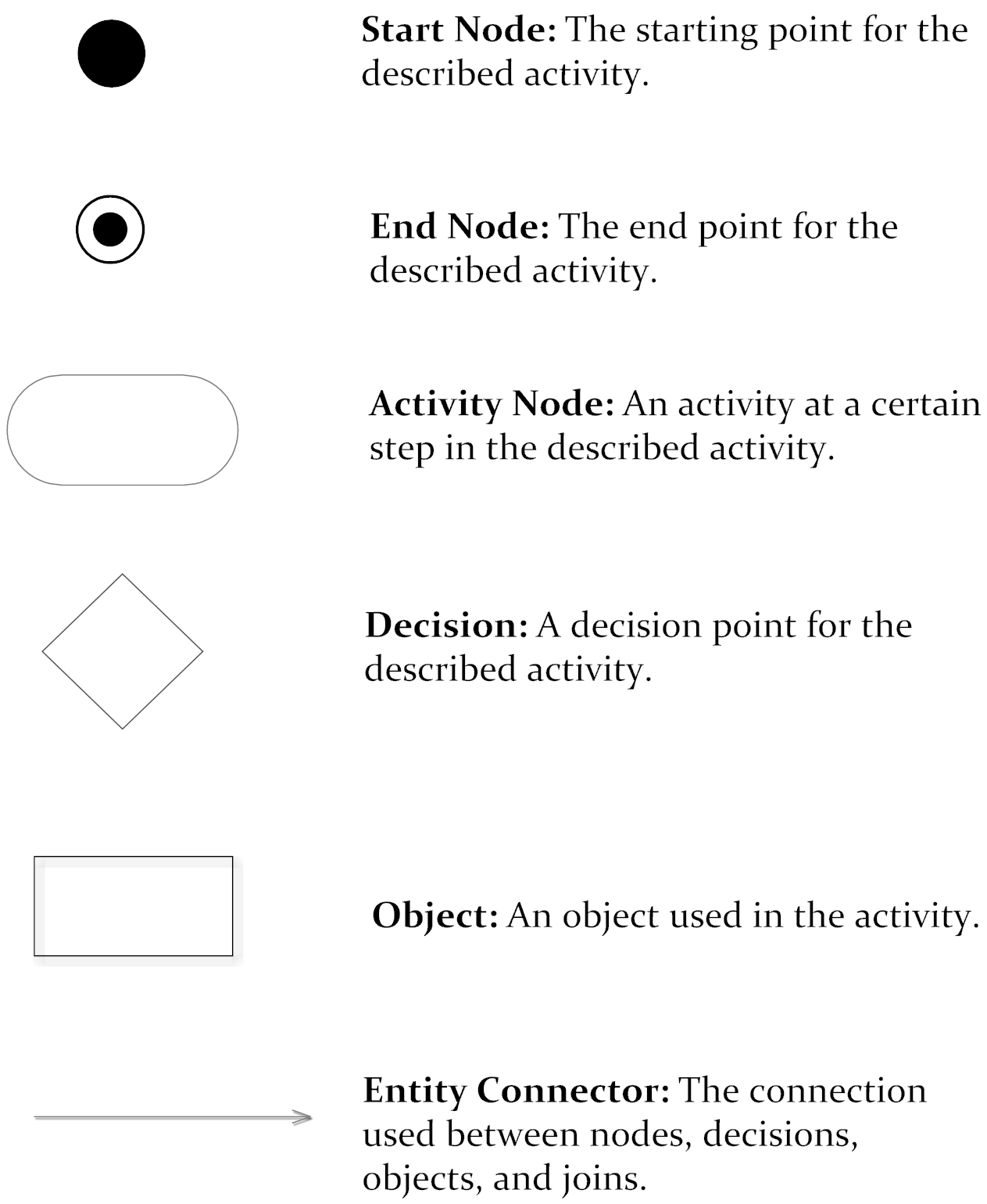 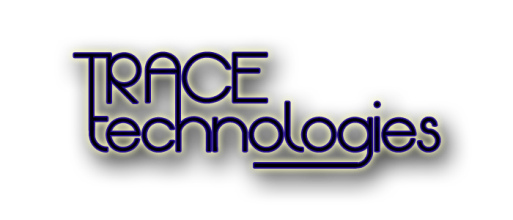 26
Activity Diagram - Submission
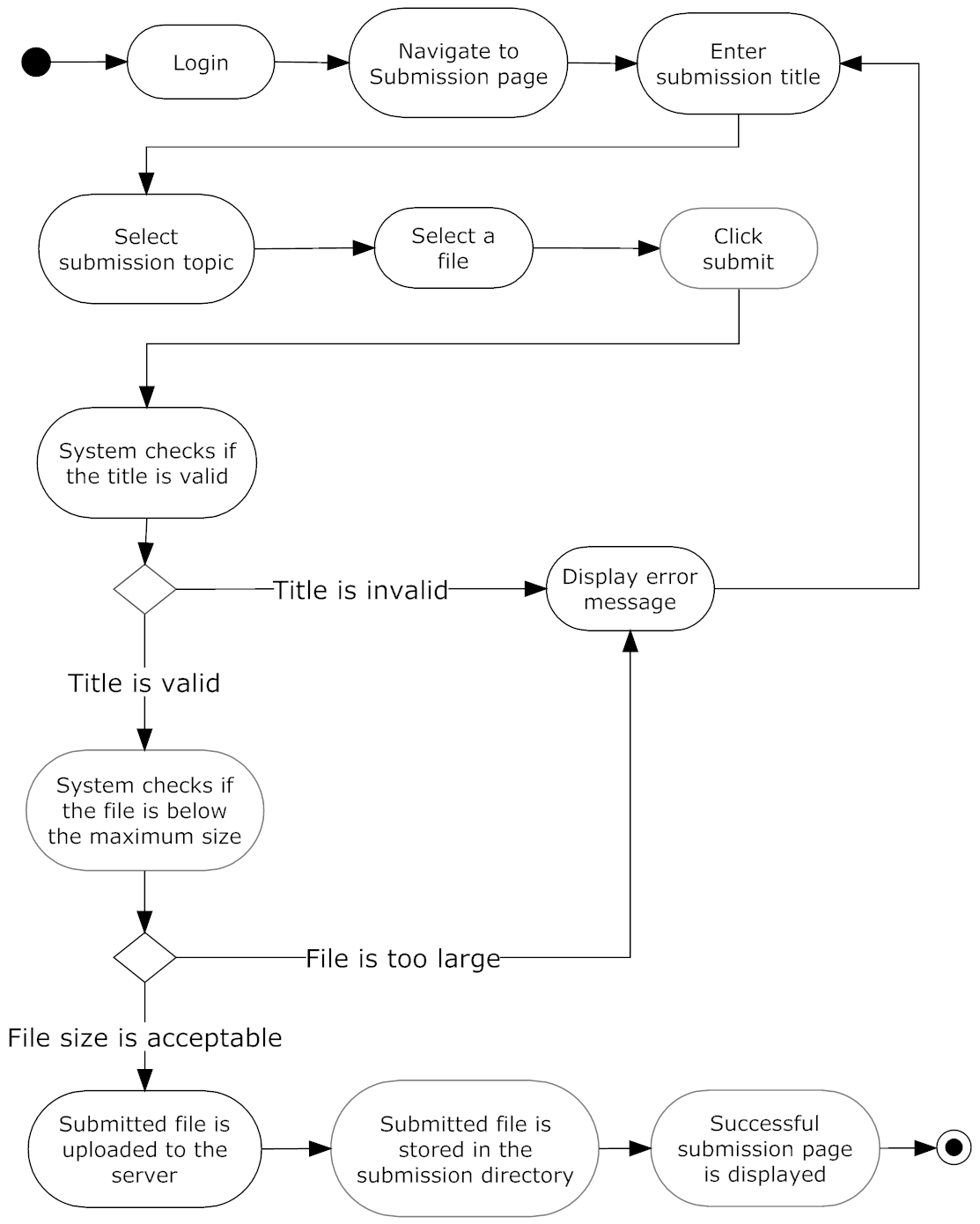 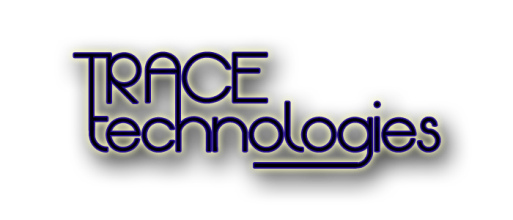 27
Agenda
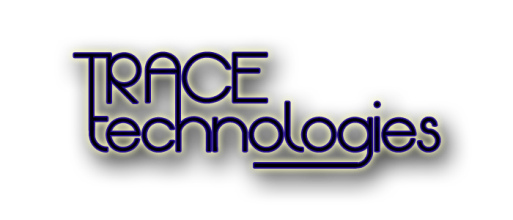 28
Data Flow Diagram
Explains the movement of data between processes in the system and entities outside the system
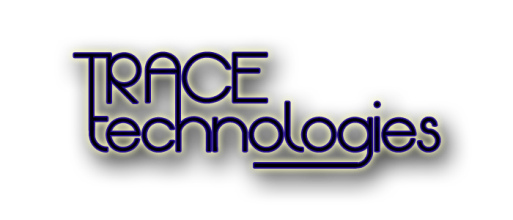 29
Data Flow Diagram Legend
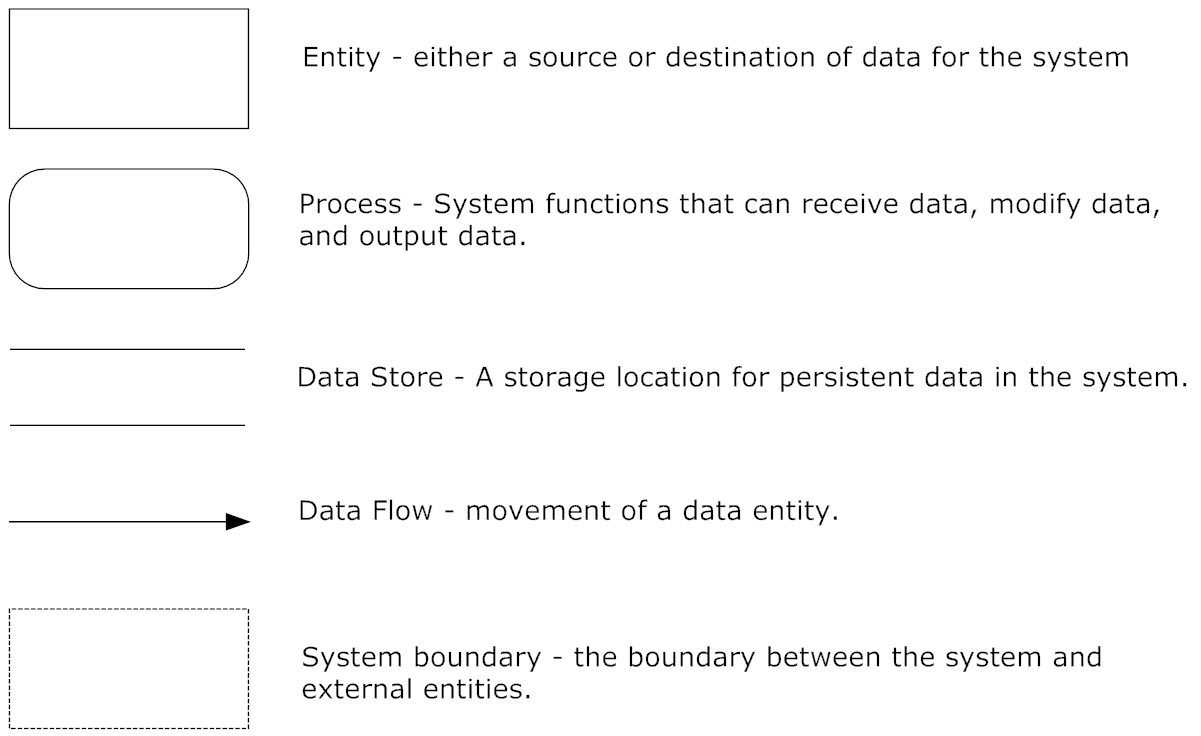 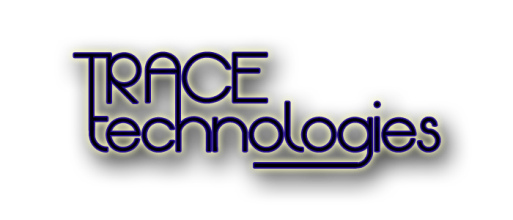 30
Process 4 - Submission
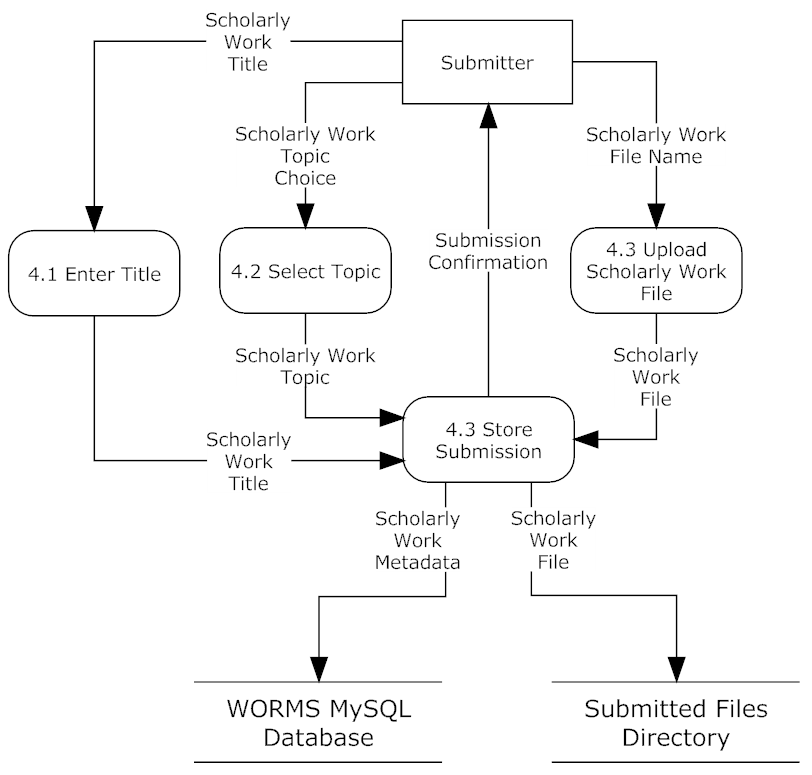 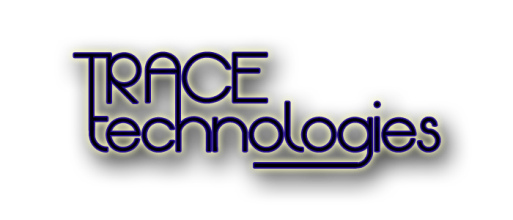 31
Process 4.3 Store Submission
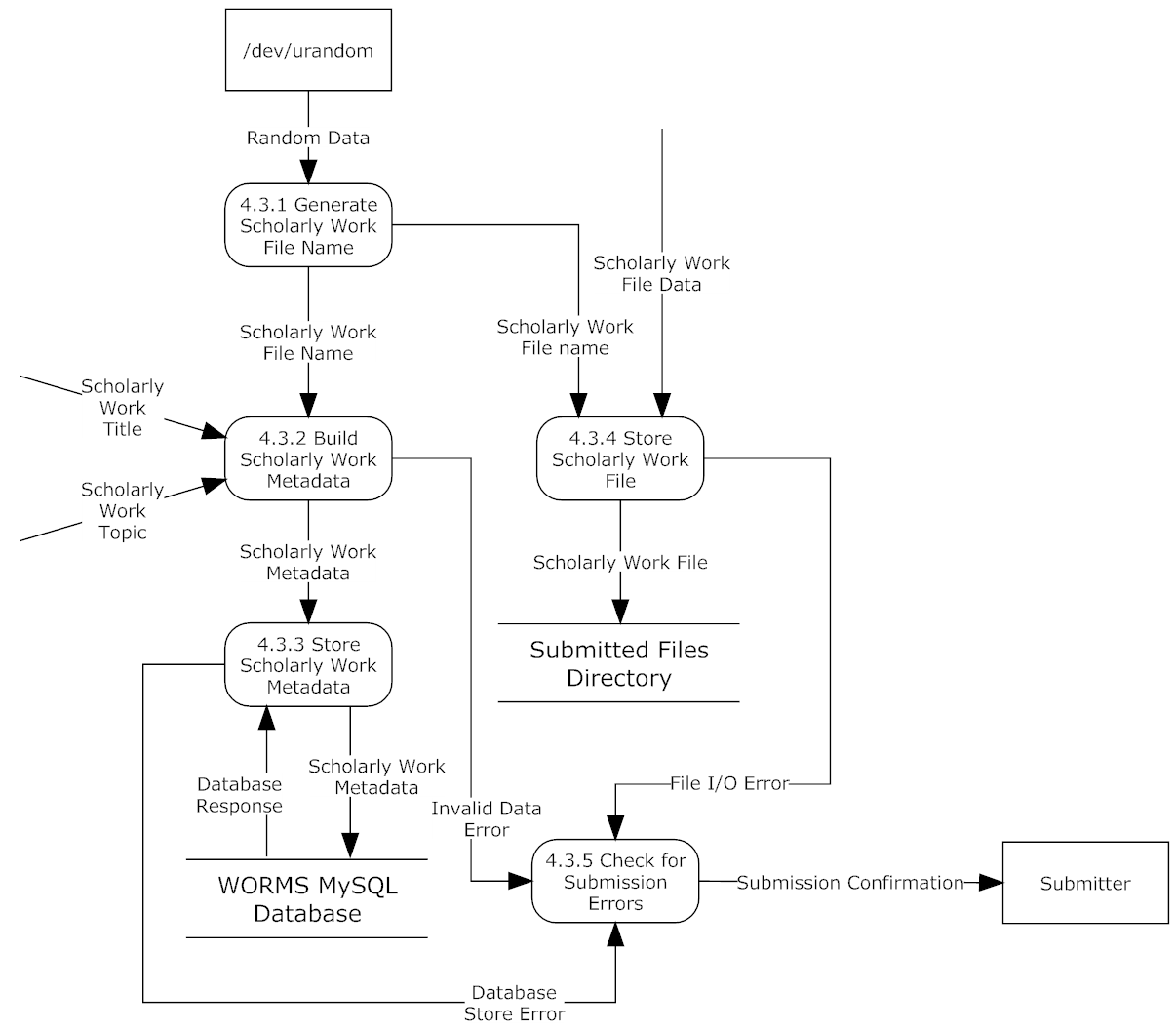 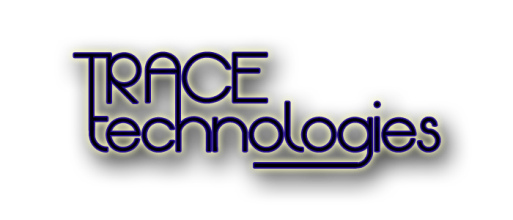 32
Process 4.3.1 – Generate Scholarly Work File Name
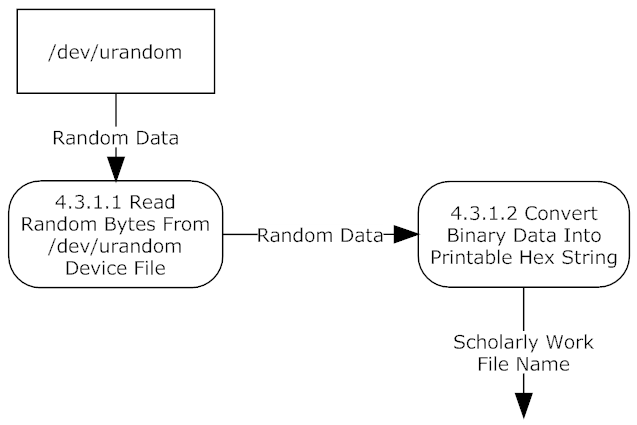 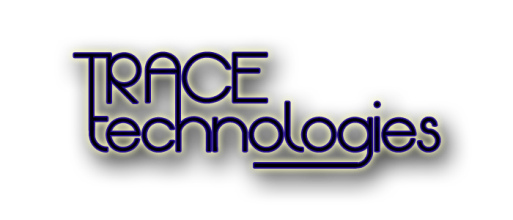 33
Agenda
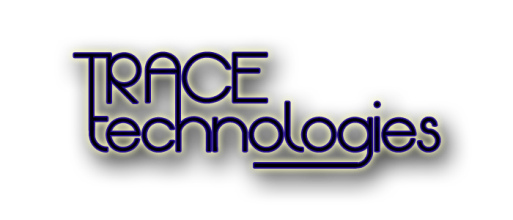 34
Non-Functional Requirements
Easy to use
 Easy to maintain
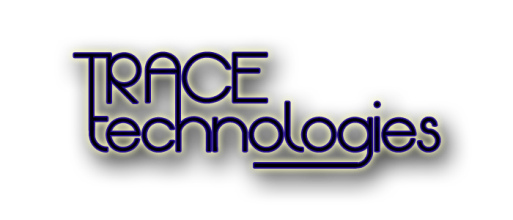 35
Functional Requirements Inventory
Submitter
 Uploads scholarly work as PDF
 Selects a topic for the scholarly work
 Receives an email notification of acceptance or rejection
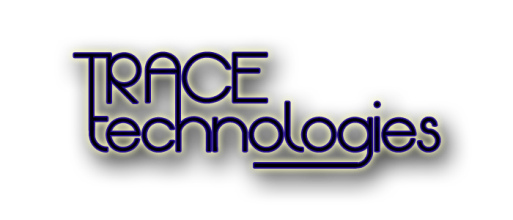 36
Functional Requirements Inventory
Reviewer
 Submits credentials for approval
 Views assigned works
 Submit a review for each assigned work
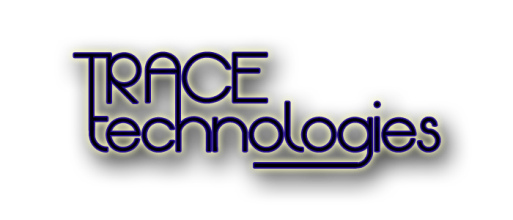 37
Agenda
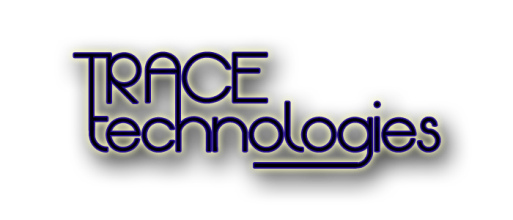 38
Data Dictionary
List of key data entities
 Data Types
 Same as DBMS if applicable
 VARCHAR, INT, BOOL, and others
 Data size
 Short data description
 Examples of acceptable and invalid data
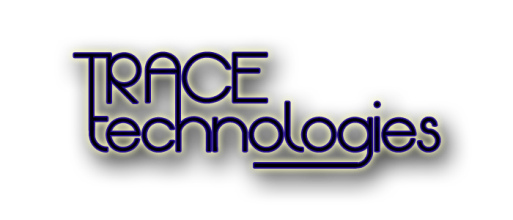 39
Data Dictionary
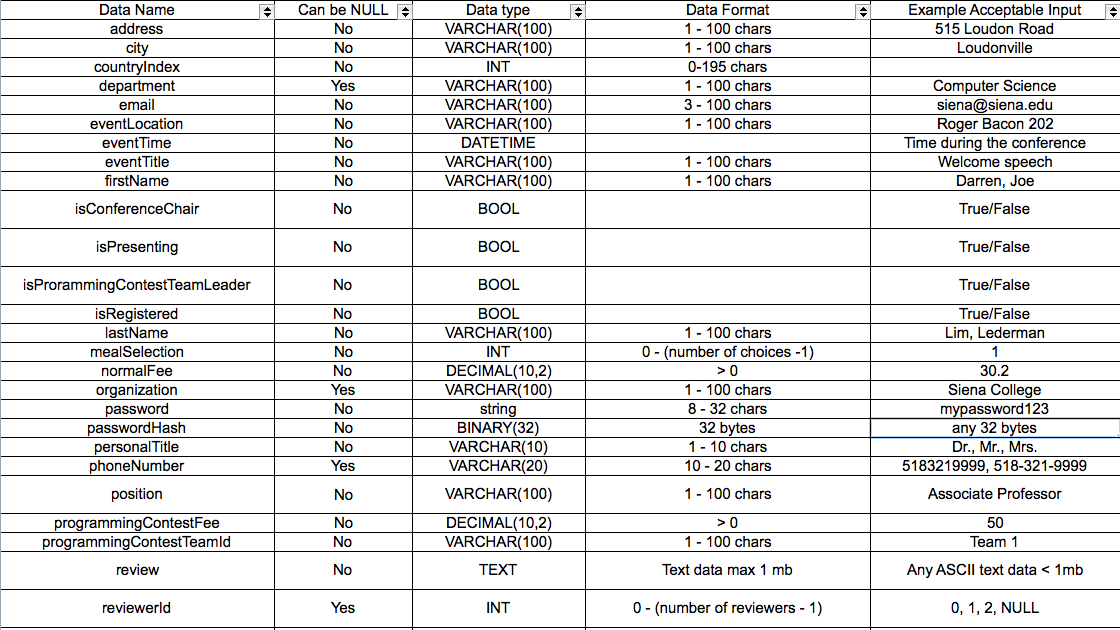 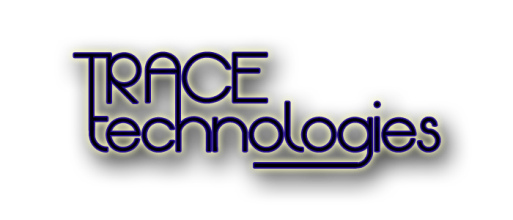 40
Data Dictionary
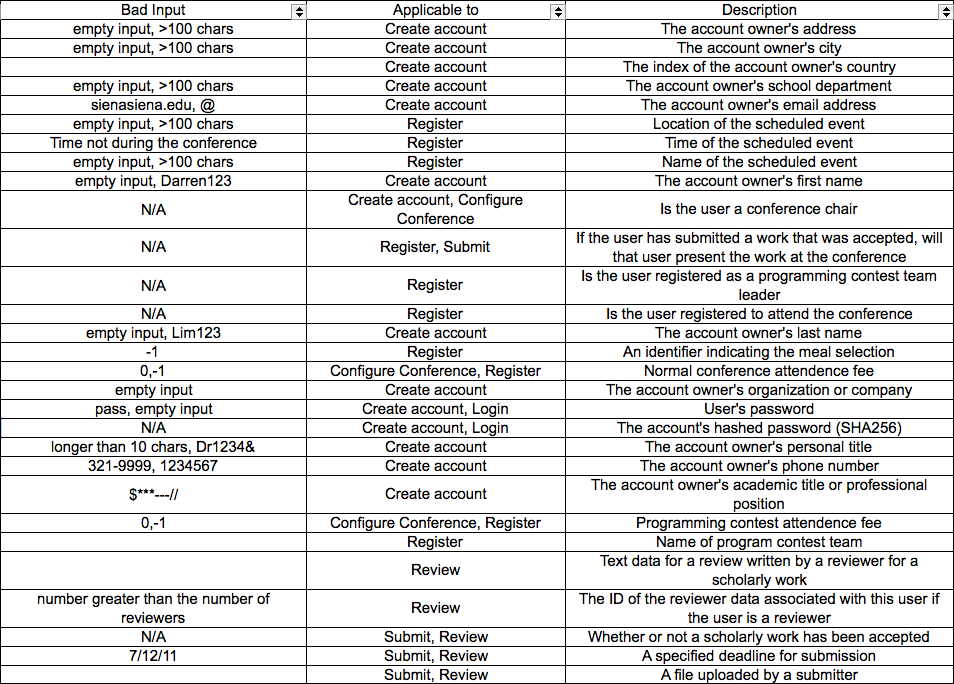 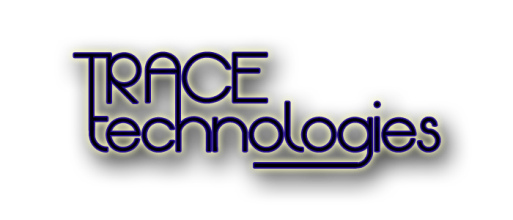 41
Agenda
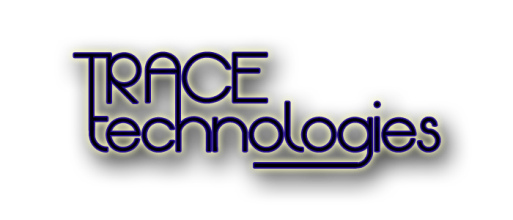 42
Testing
Unit Tests
 Ensure that each major process of the software functions properly
 Made up of Test Cases
 Test Case – an individual test within a component of the software
 Acceptance Test – does the software provide the functionality the client needs?
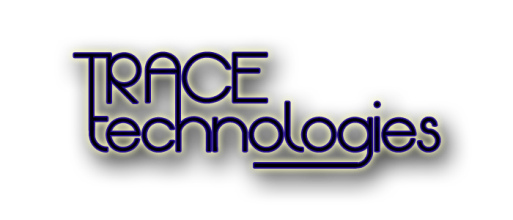 43
Unit Test Directory
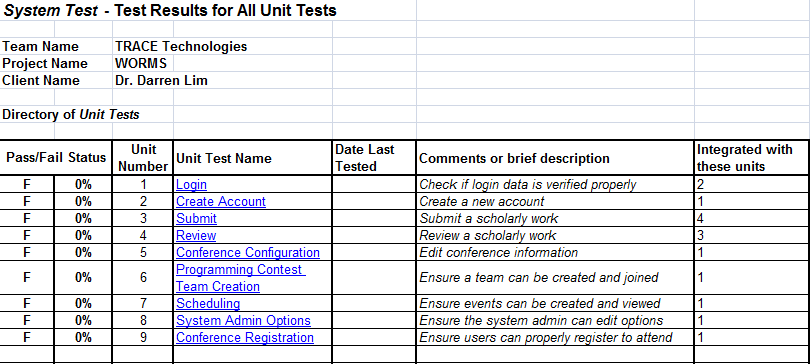 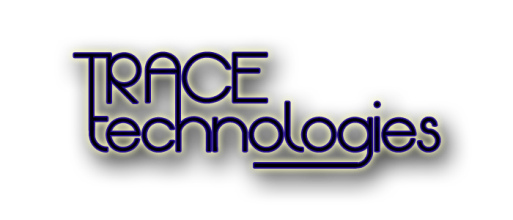 44
Unit Tests – Create Account
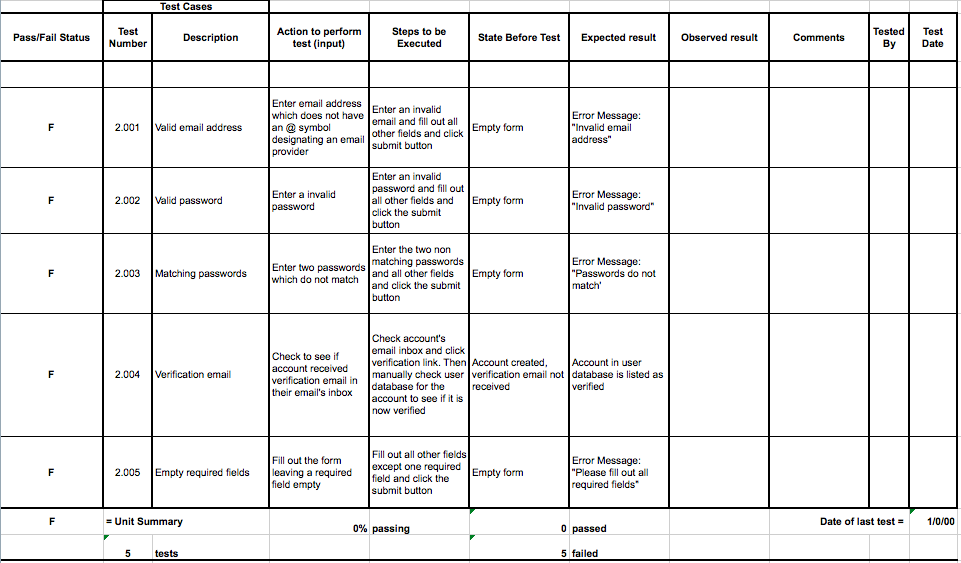 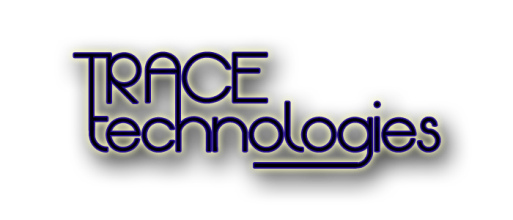 45
Agenda
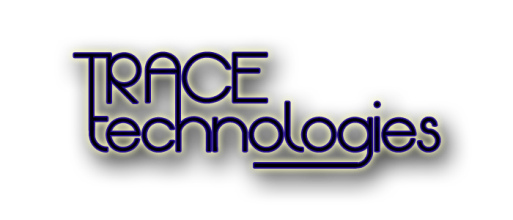 46
Development Environment
Go compiler version 1.0.3
 Dell PC running Windows Vista
 iMac running OS X 10.7.4
 Notepad++, TextWrangler, vim for text editing
 oraserv Linux server
 CentOS 5.2 Linux distribution
 MySQL DBMS v5.0.45
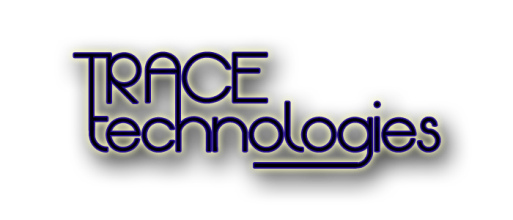 47
Production Environment
oraserv will also provide the WORMS production environment
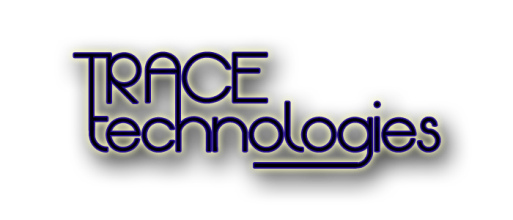 48
Agenda
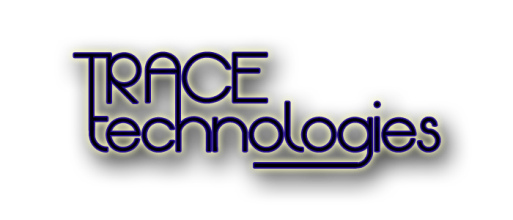 49
Prototype ScreensMain Page
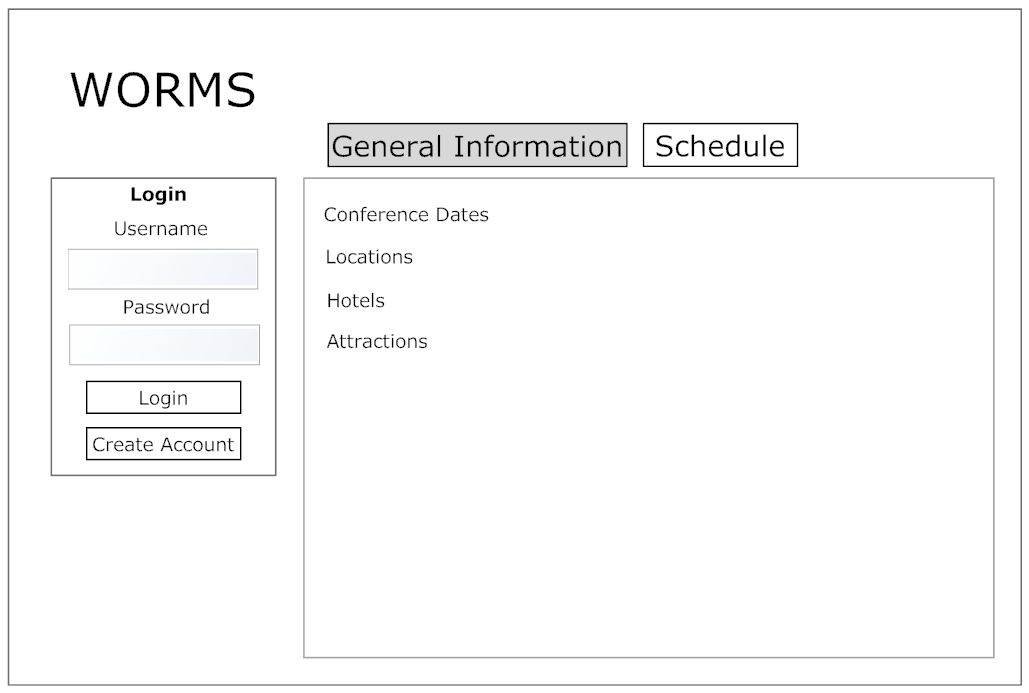 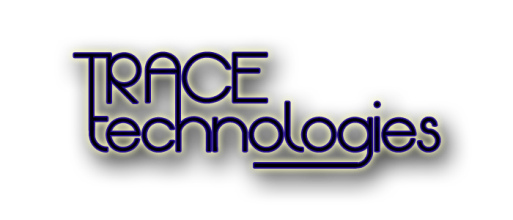 50
Prototype ScreensUser Profile
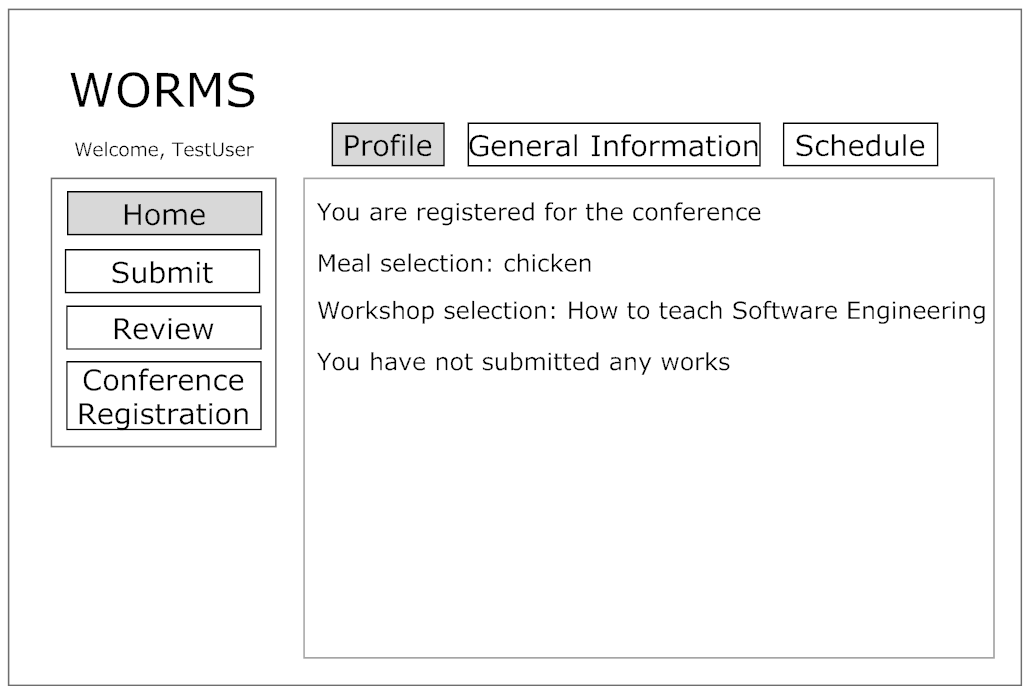 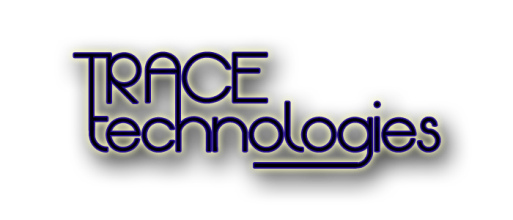 51
Prototype ScreensSubmit
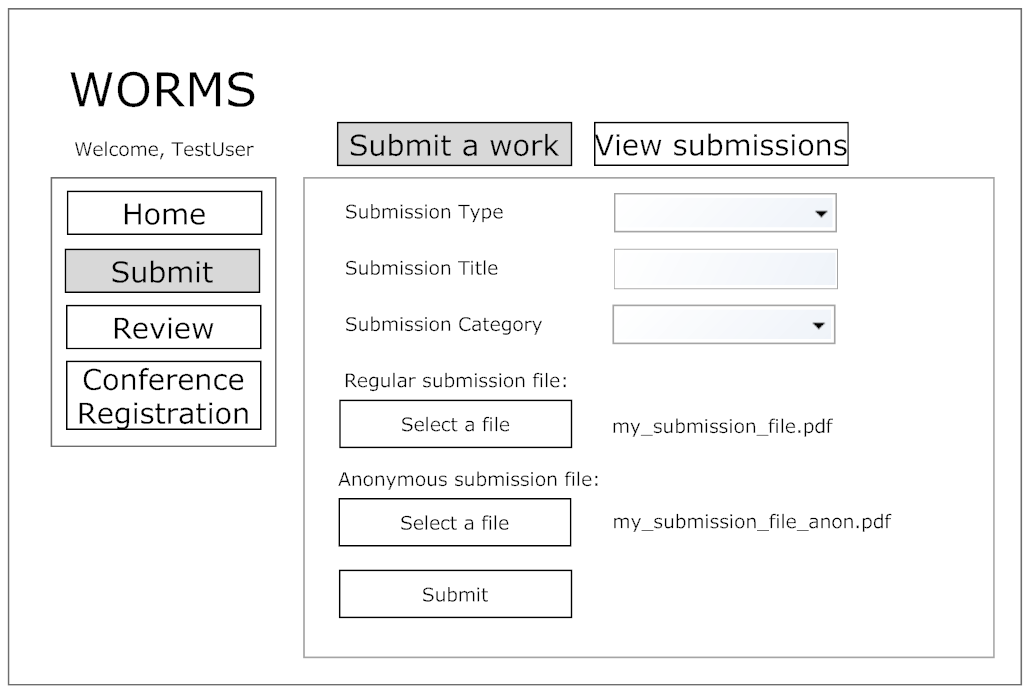 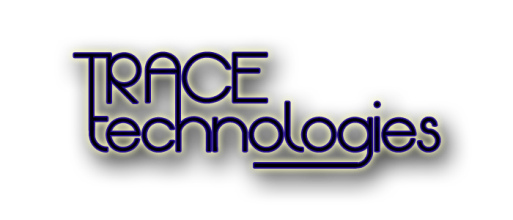 52
Prototype ScreensReview
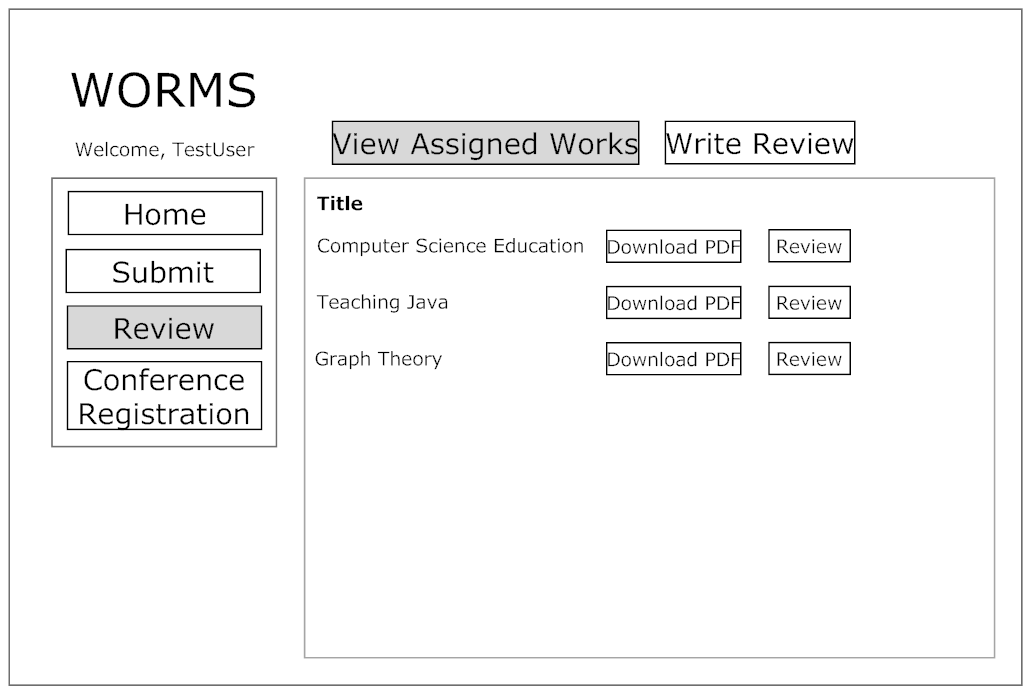 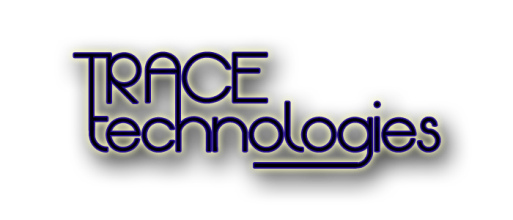 53
Agenda
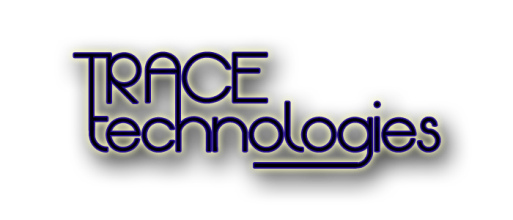 54
Project Timeline
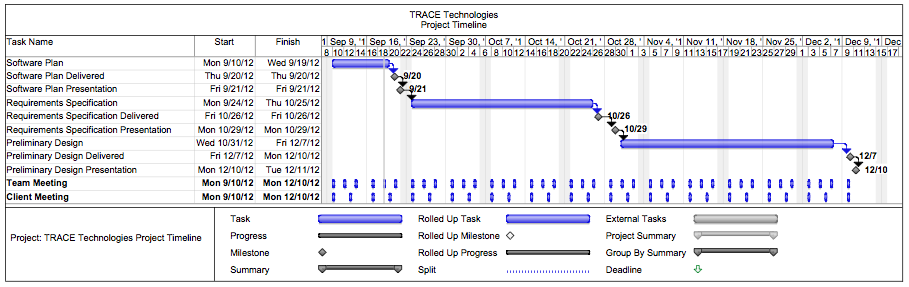 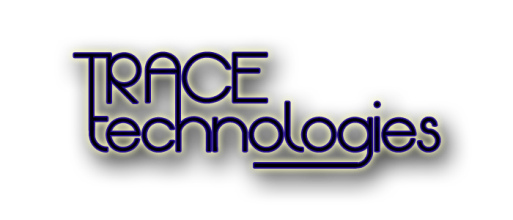 55
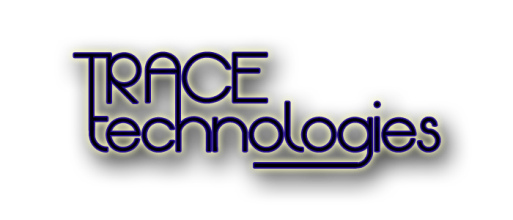 The End
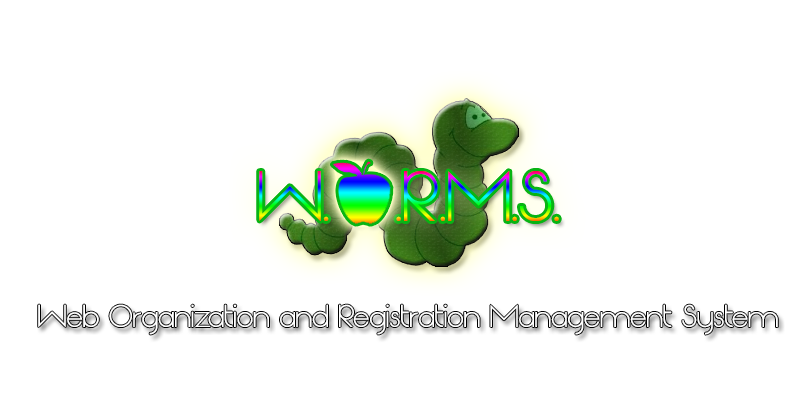 56